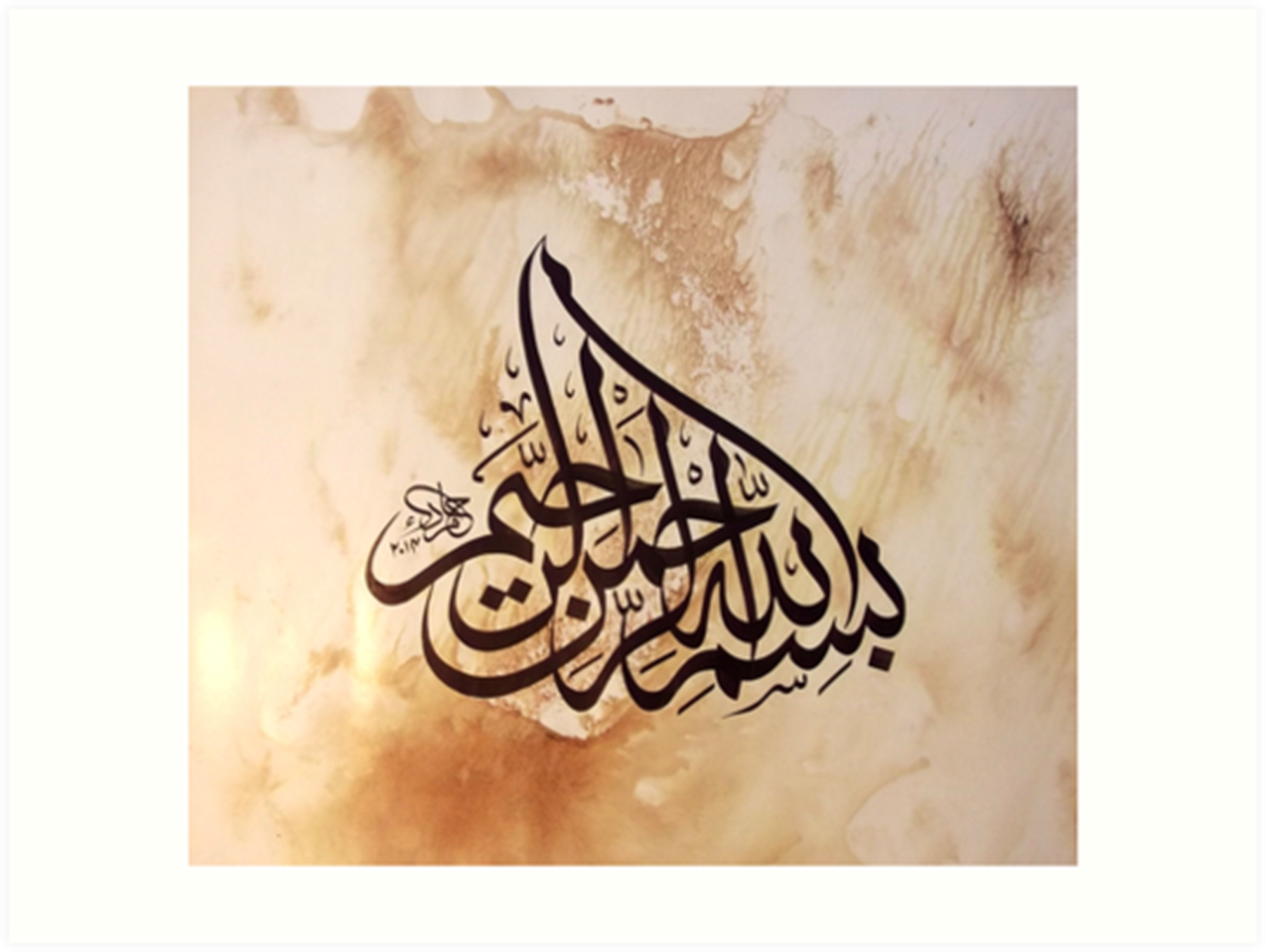 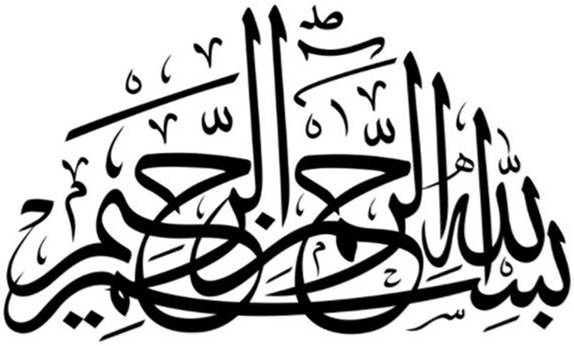 1
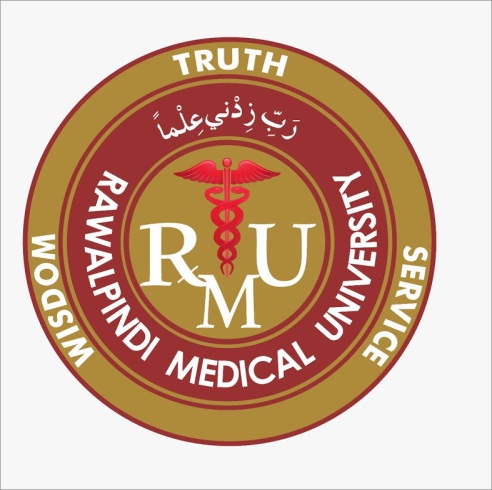 2nd Year MBBS Gastrointestinal Tract ModuleLarge Group Interactive Session (LGIS)Nutrition
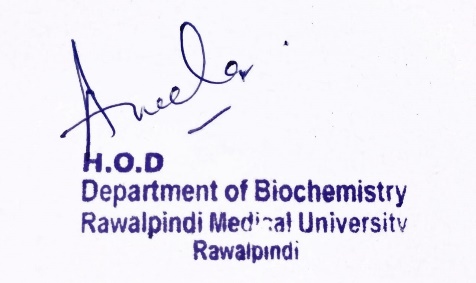 Date:   14-02-2023
Delivering Date:         21-03-2024
31-01-2025
Dr. Rahat Afzal
Biochemistry Department
2
Motto                   Vision; The Dream/Tomorrow
To impart evidence based research oriented medical education
To provide best possible patient care
To inculcate the values of mutual respect and ethical practice of medicine
Professor Umar Model of  Integrated Lecture
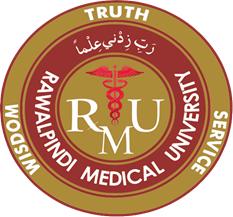 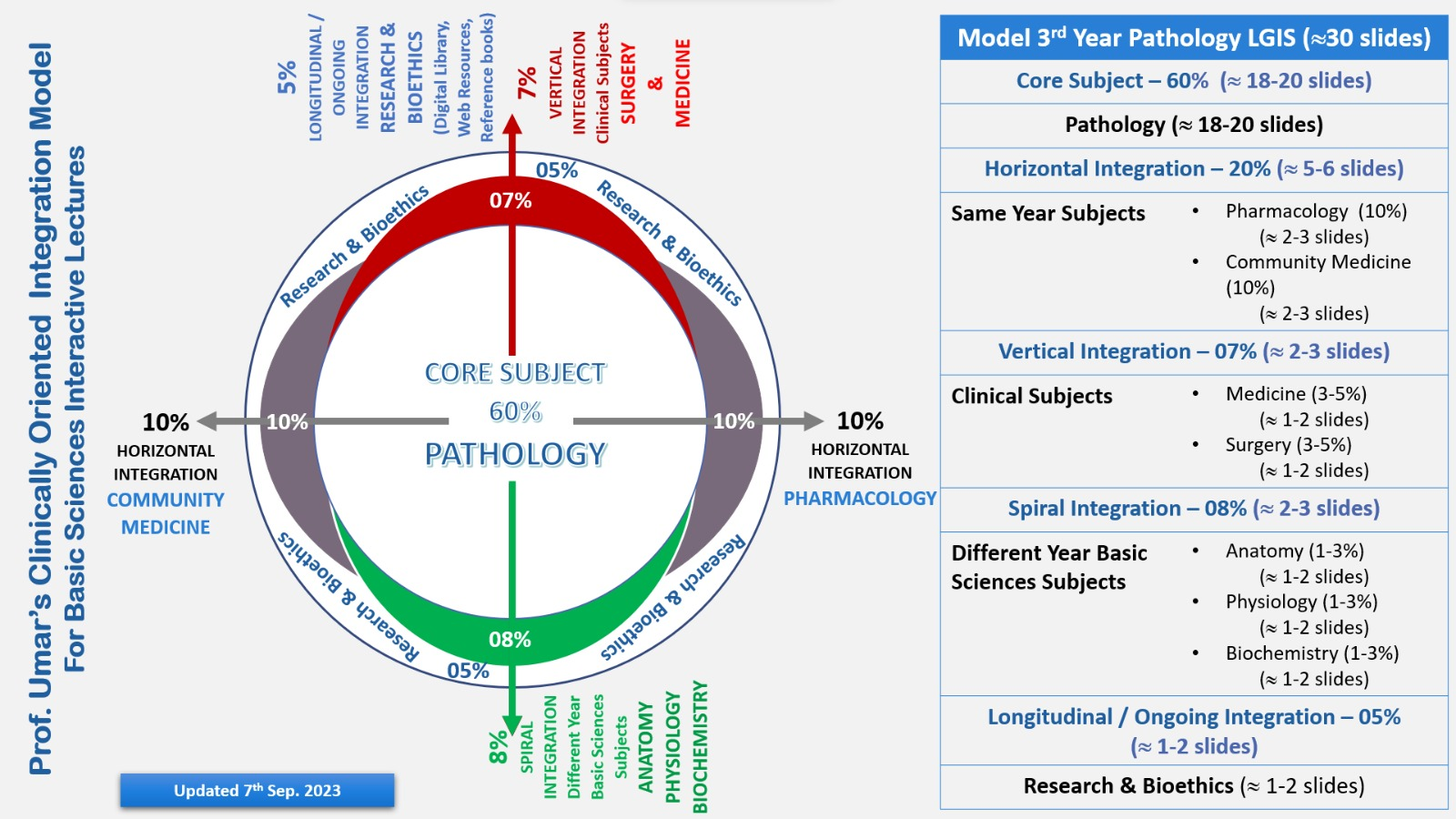 Learning Objectives

At the end of the lecture, students will be able to:
Explain:
What is balanced diet
What are proteins
Determination of comparative nutritional efficiency of proteins.
Protein Energy Malnutrition (PEM.)
Core Knowledge
Balanced Diet:
A diet consisting of a variety of different types of food and providing adequate amounts of all the essential nutrients necessary for normal growth and development of human body.
Five major food groups:
Fruits and vegetables
Starchy food:
Potatoes, bread, rice, pasta, and other carbohydrates
3. Proteins:
Beans, pulses, fish, eggs, meat and other proteins.
4. Dairy
5. Fats:
Oils and spreads.
Core Knowledge
Proteins:
Building stones.
Required for growth.
Required to build proteins in wear and tear loss and to build new tissues after wasting illness.
 Supply amino acids required for synthesis of enzymes.
Proteinous hormones.
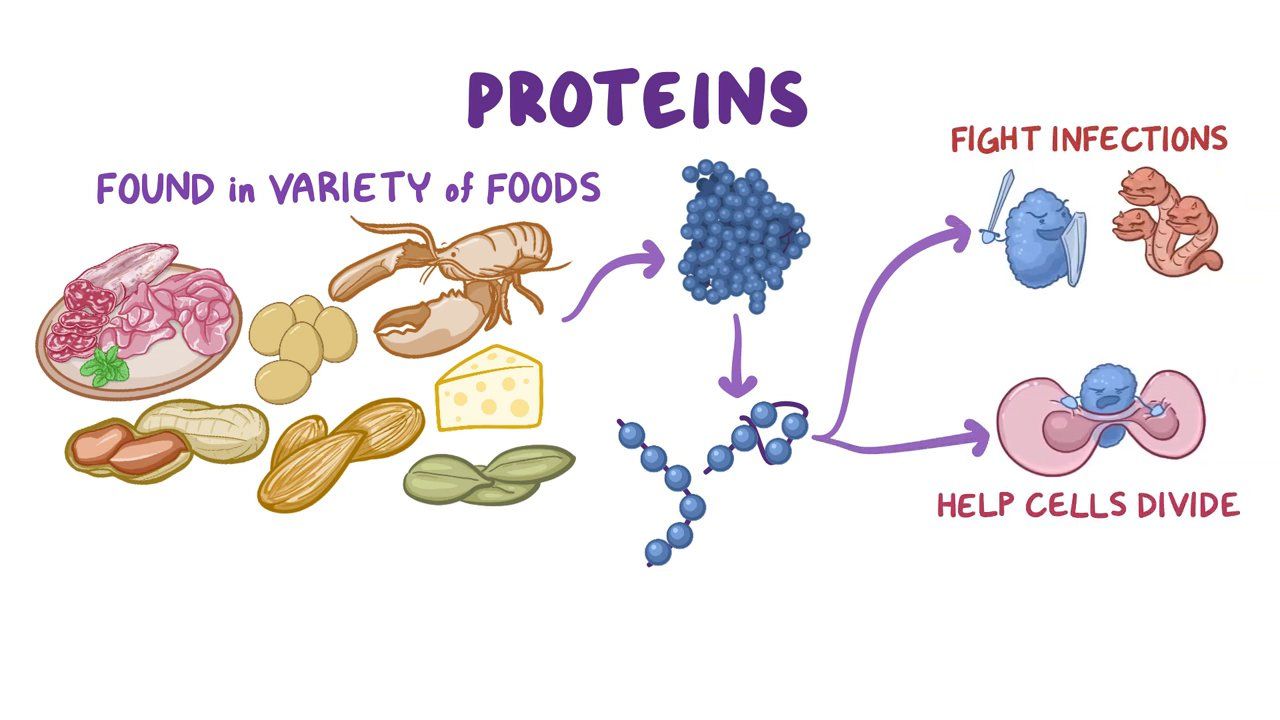 Core Knowledge
Determination of Comparative Nutritional Efficiency of Dietary Proteins:
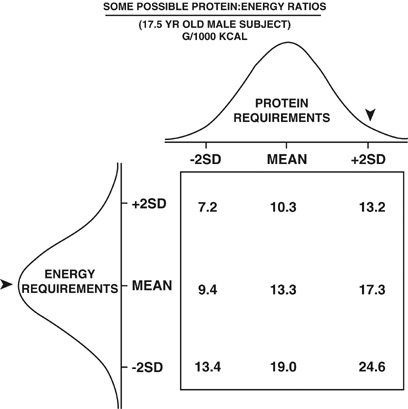 Core Knowledge
3. Chemical Score of a protein:
Content of essential amino acids of a protein is matched with that of egg protein(100%) to obtain its chemical score (c.s.)
Wheat flour protein c.s. = 40
Animal Protein (G1):
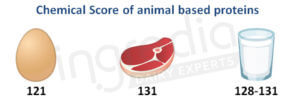 Plant Protein (G2):
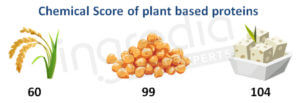 Core Knowledge
Protein Energy Malnutrition
Kwashiorkor
Kwashiorkor is characterized by severe deficiency of good quality of protein.

It occurs in tropics and sub-topics where diet of young children lacks animal proteins.
Core Knowledge
Features:
Growth failure, atrophy of muscles, weakness, nervous irritability.
Skin rashes.
Hair are thin, weak, and red.
Chilosis, xerophathalmia, stomatitis, diarrhea and cachexia.
Edema, moon face and large belly
Enlarged fatty liver
Rickets and scurvy.
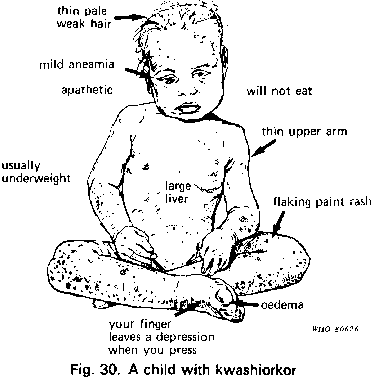 Core Knowledge
Marasmus
It is an extremely severe type of nutrition disorder in which thee is significant wasting of fats, muscles and tissues of the body.
Causes
Chronic starvation.
Adulterated water.
Inadequate food intake.
Vitamin deficiencies.
Low birth weight.
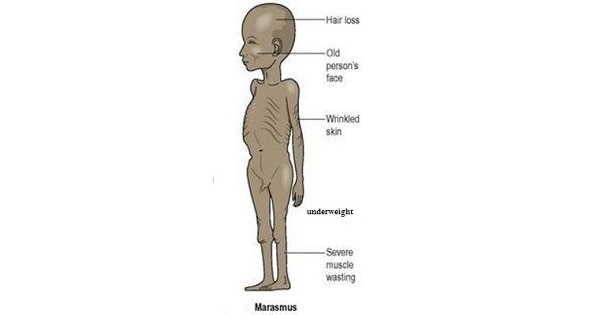 Vertical Integration
Spiral Integration
Family Medicine
Family Medicine plays important role in preventing and treating PEM in following manner:

Preventive care and education.
Early detection and screening.
Diagnostic evaluation.
Treatment planning and management.
Monitoring and follow-up.
Community out-reach and advocacy.
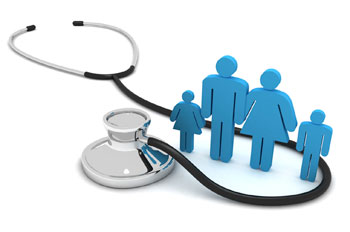 Spiral Integration
Artificial Intelligence
Artificial Intelligence plays role in following aspects to address the nutrition related issues such as PEM:

Data analysis and prediction.
Early detection and diagnosis.
Personalized treatment planning.
Remote monitoring and support.
Decision support tools.
Public health surveillance and intervention.
Research and innovation.
Community engagement and education.
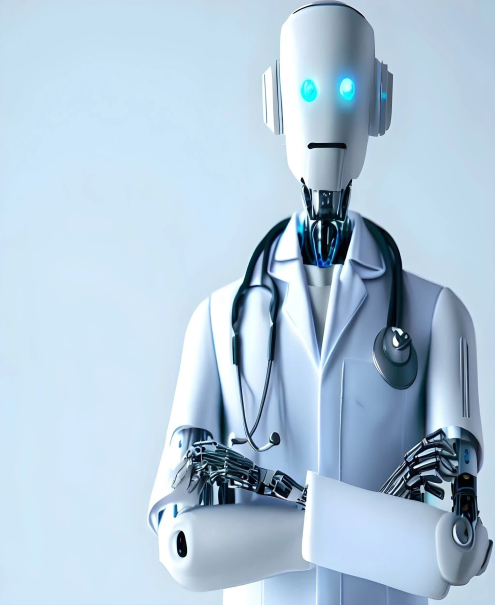 Suggested Research Article
Spiral Integration
Link: https://pubmed.ncbi.nlm.nih.gov/37753341/
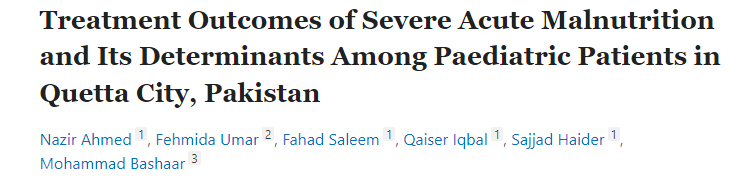 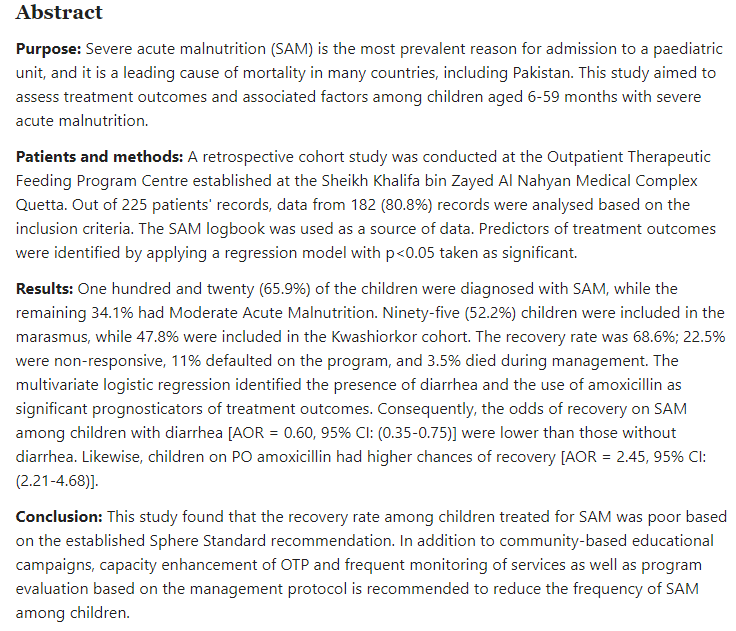 Bioethics
Spiral Integration
Appropriate Information :
                              To the patient and his family about the disease 
Counselling
How To Access Digital Library
Steps to Access HEC Digital Library
Go to the website of HEC National Digital Library
On Home Page, click on the INSTITUTES
A page will appear showing the universities from Public and Private Sector and other Institutes which have access to HEC National Digital Library HNDL
Select your desired Institute
A page will appear showing the resources of the institution
Journals and Researches will appear
You can find a Journal by clicking on JOURNALS AND DATABASE and enter a keyword to search for your desired journal
18
Learning Resources
Textbook of Biochemistry, Lippincott 8th edition, chapter no.27, page no. 717-753. 
Google scholar
Google images